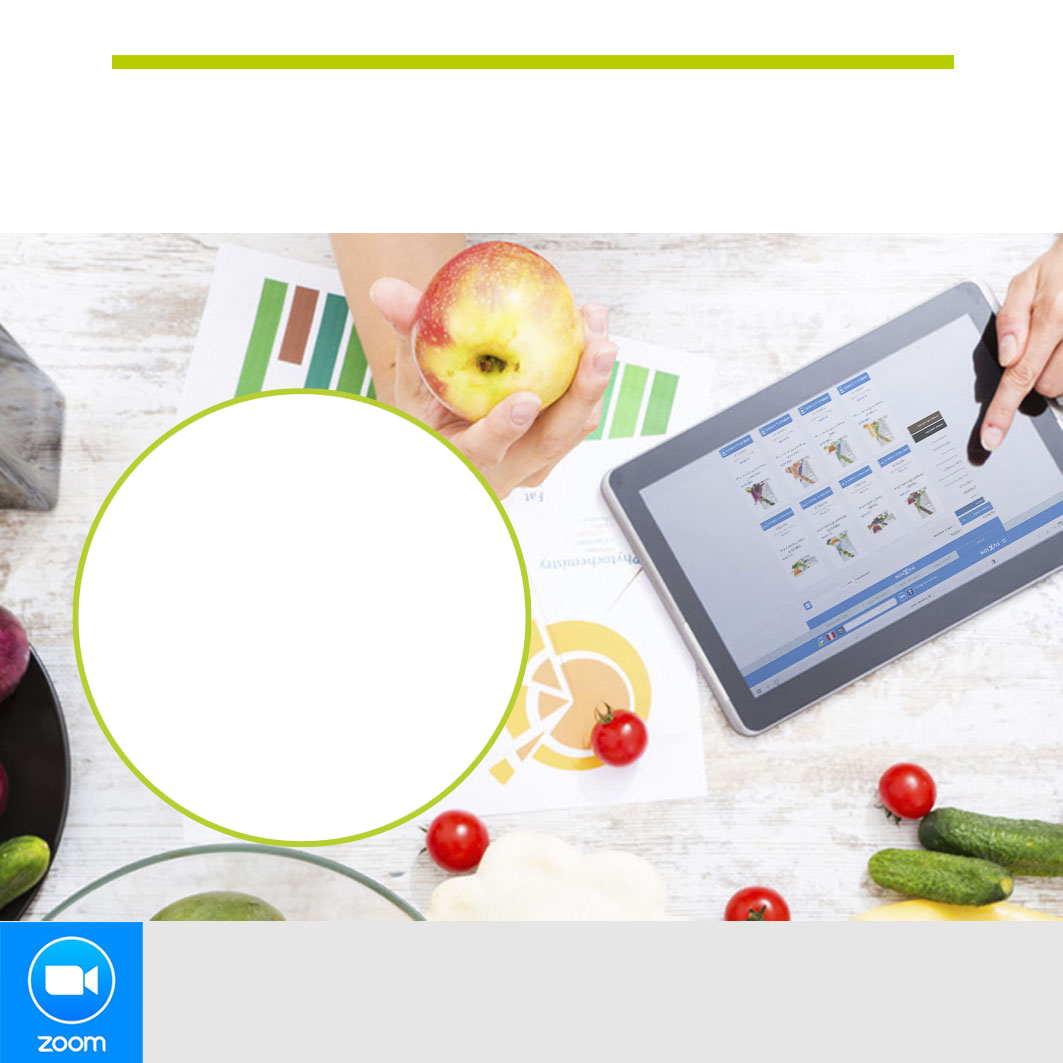 OPORTUNIDAD DE SALUDCÓMO COMPLEMETAR SALUDABLEMENTE TU ALIMENTACIÓN
Nombre del capacitador
MARTES
01
DE MARZO
7:00 pm (PERÚ - COLOMBIA)
8:00 pm (BOLIVIA)
9:00 pm (ARGENTINA)
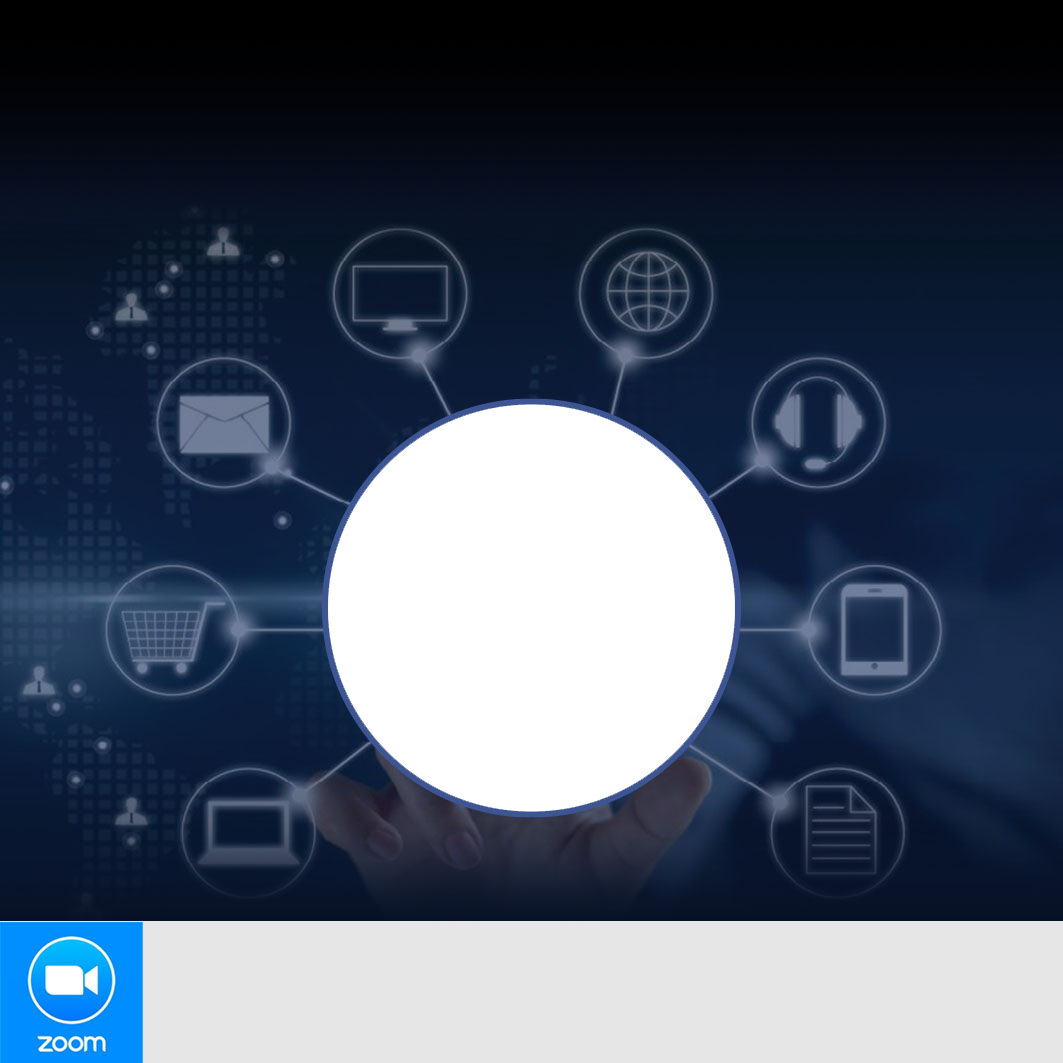 PRESENTACIÓN DE NEGOCIOE-COMMERCE PARA OPERAR EN 15 PAÍSES
Nombre del capacitador
MARTES
01
DE MARZO
7:00 pm (PERÚ - COLOMBIA)
8:00 pm (BOLIVIA)
9:00 pm (ARGENTINA)
PRESENTACIÓN DE NEGOCIOE-COMMERCE PARA OPERAR EN 15 PAÍSES
DROPSHIPPING
MEGATENDENCIAS GLOBALES
NEGOCIO A PRUEBA DE CRISIS
MARTES
01
DE MARZO
7:00 pm (PERÚ - COLOMBIA)
8:00 pm (BOLIVIA)
9:00 pm (ARGENTINA)
MAEXTRÍA EN DUPLICACIÓNCONOCE EL SISTEMA Y APRENDE HABILIDADES BÁSICAS
Nombre del capacitador
MARTES
01
DE MARZO
7:00 pm (PERÚ - COLOMBIA)
8:00 pm (BOLIVIA)
9:00 pm (ARGENTINA)
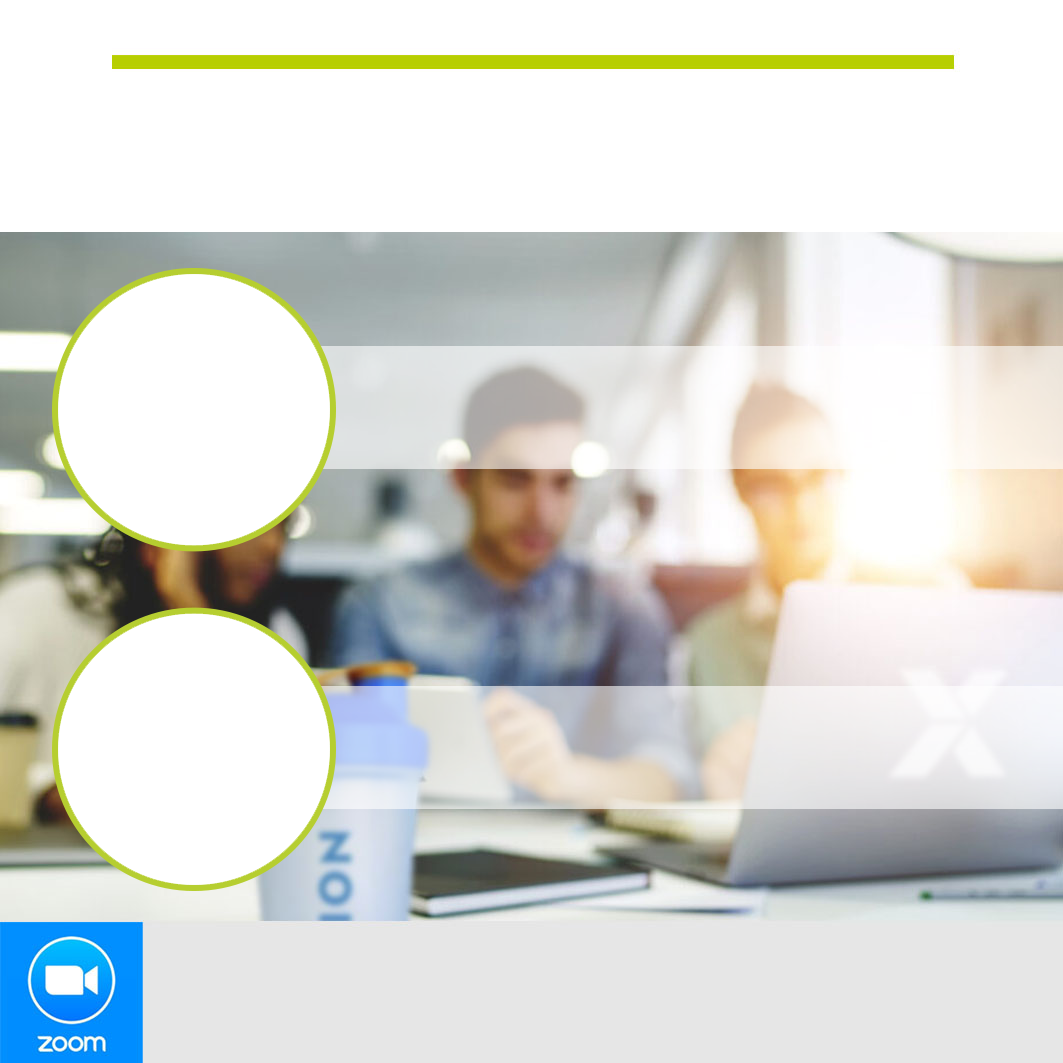 MAEXTRÍA EN DUPLICACIÓNCONOCE EL SISTEMA Y APRENDE HABILIDADES BÁSICAS
Nombre del capacitador
	Rango
	Tema del capacitador
Nombre del capacitador
	Rango
	Tema del capacitador
MARTES
01
DE MARZO
7:00 pm (PERÚ - COLOMBIA)
8:00 pm (BOLIVIA)
9:00 pm (ARGENTINA)
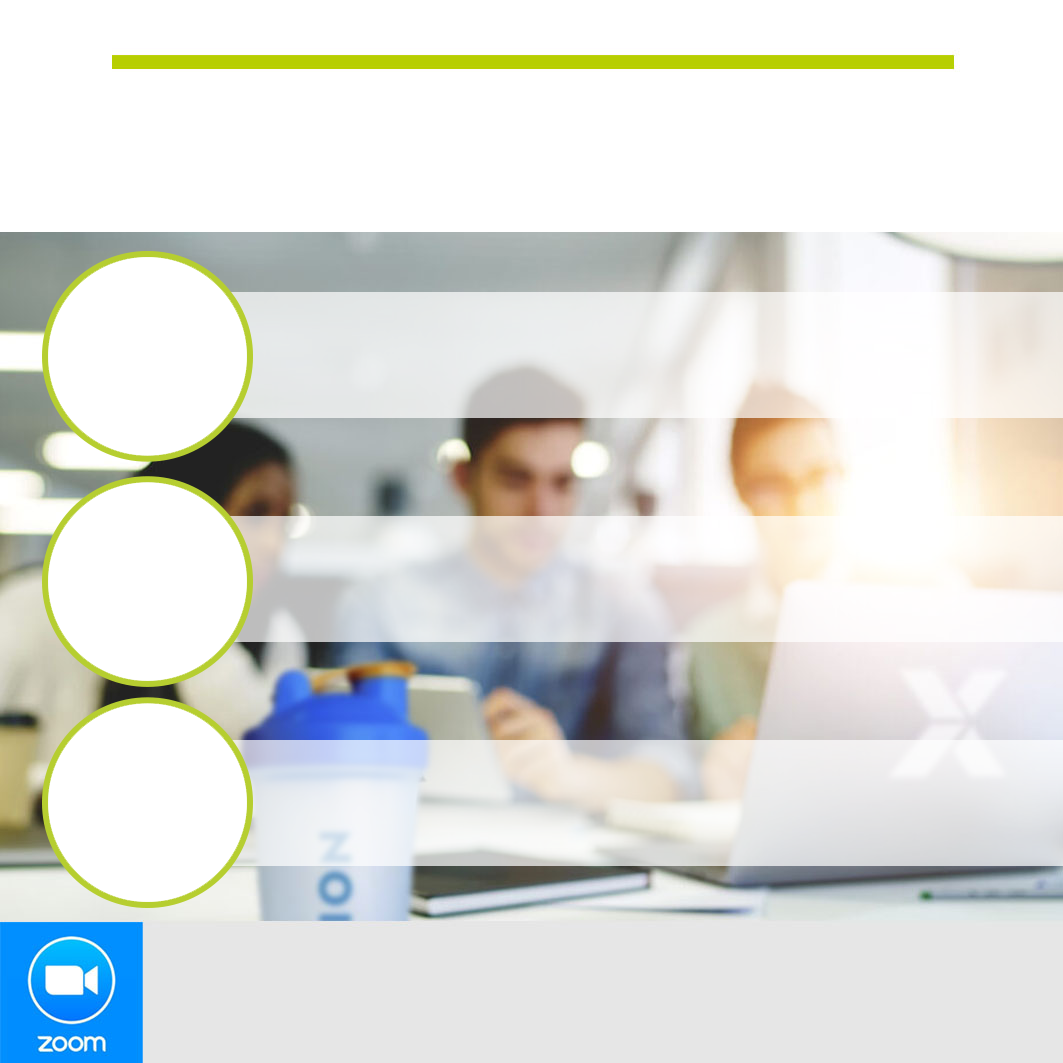 MAEXTRÍA EN DUPLICACIÓNCONOCE EL SISTEMA Y DESARROLLA HABILIDADES BÁSICAS
Nombre del capacitador
	Rango
	Tema del capacitador
Nombre del capacitador
	Rango
	Tema del capacitador
Nombre del capacitador
	Rango
	Tema del capacitador
MARTES
01
DE MARZO
7:00 pm (PERÚ - COLOMBIA)
8:00 pm (BOLIVIA)
9:00 pm (ARGENTINA)